«ЧТО ТАКОЕ СЕМЬЯ?»
2класс.
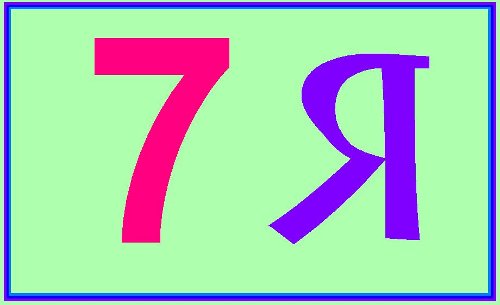 ЧТО ТАКОЕ СЕМЬЯ?
У меня есть мама,У меня есть папа,У меня есть бабушка,У меня есть дедушка,У них есть я,
        А одним словом – все это 
        СЕМЬЯ
Семья - это1.  Группа близких людей, живущих вместе.2. Объединение людей, сплочённых общими интересами.3. Группа животных или растений.
Семья-это группа людей, состоящая из родителей, детей, внуков и ближних родственников, живущих вместе. 
                          (Из словаря Д.Н. Ушакова)
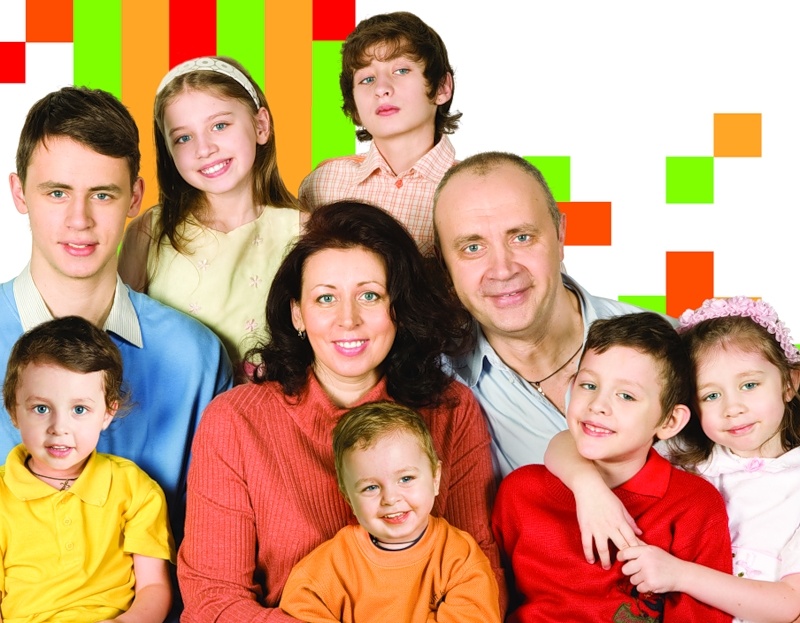 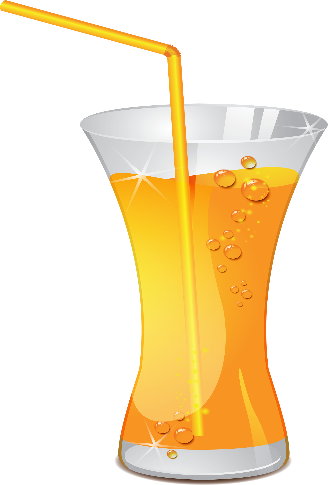 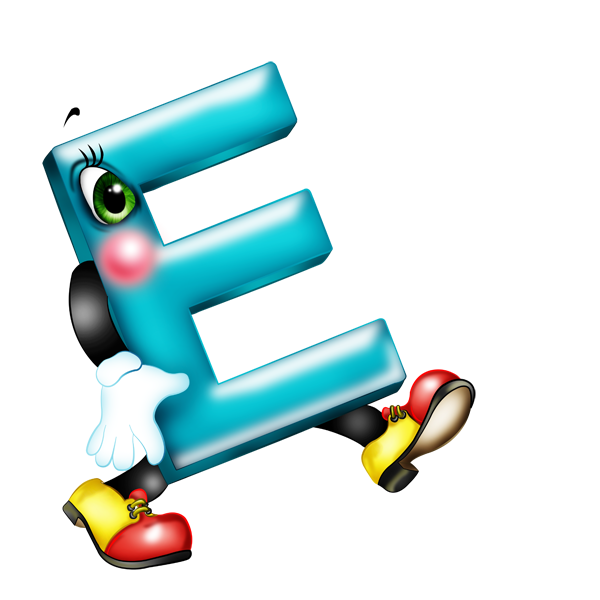 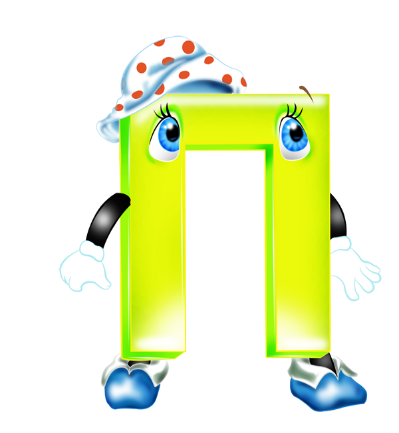 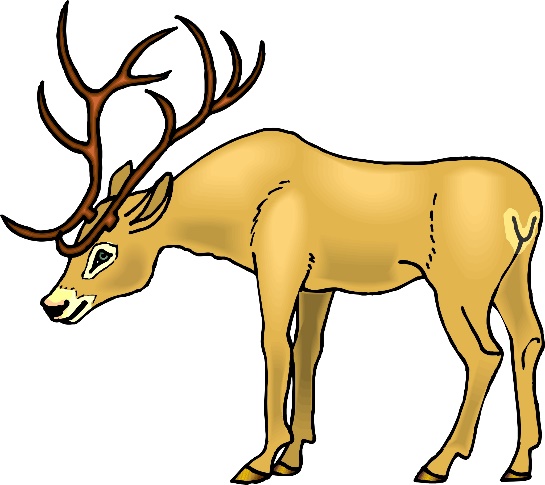 и
5
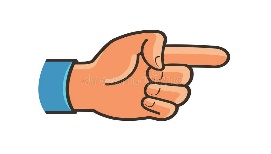 Поколение – это люди примерно одного возраста, живущие в одно время.
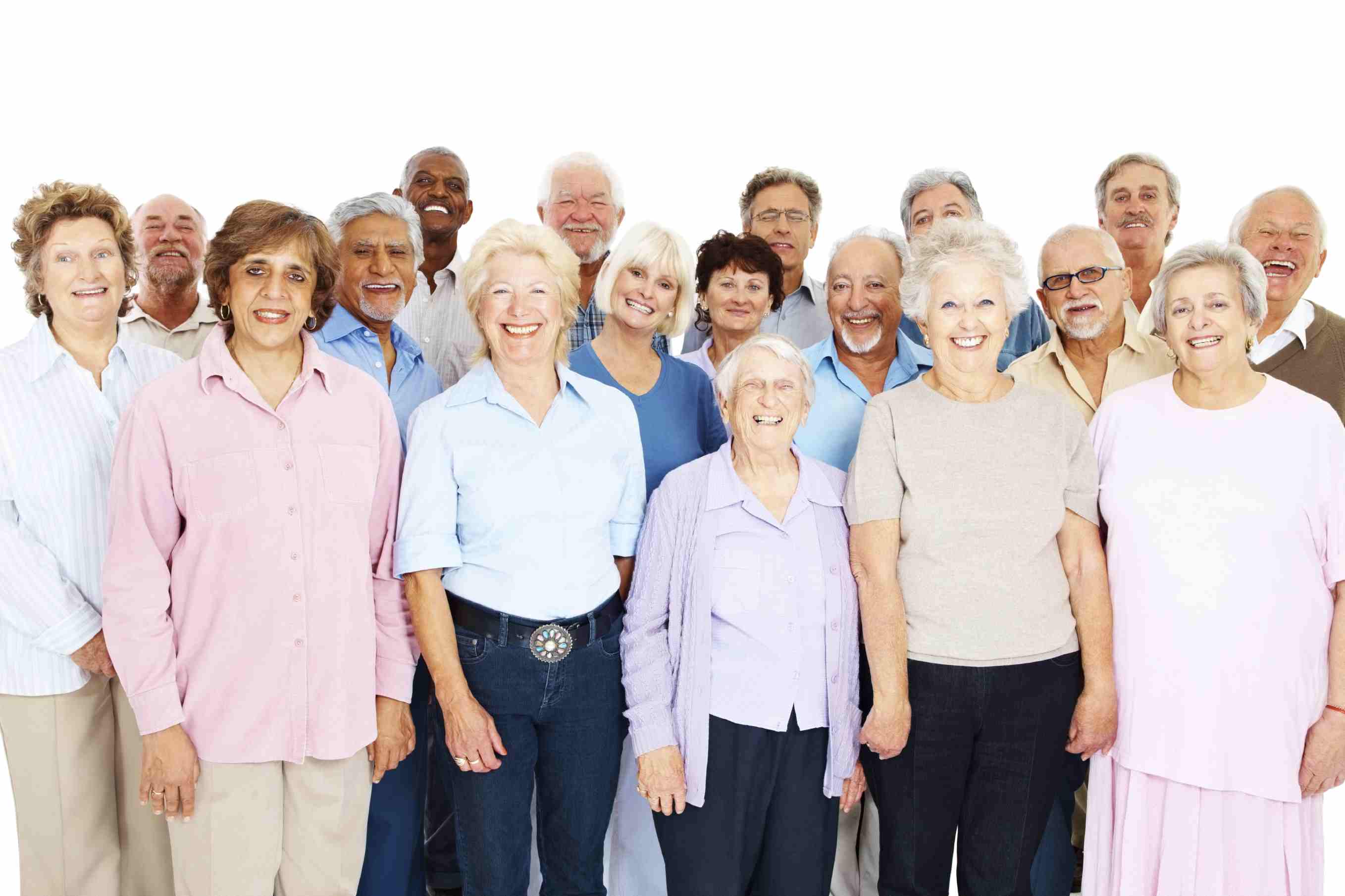 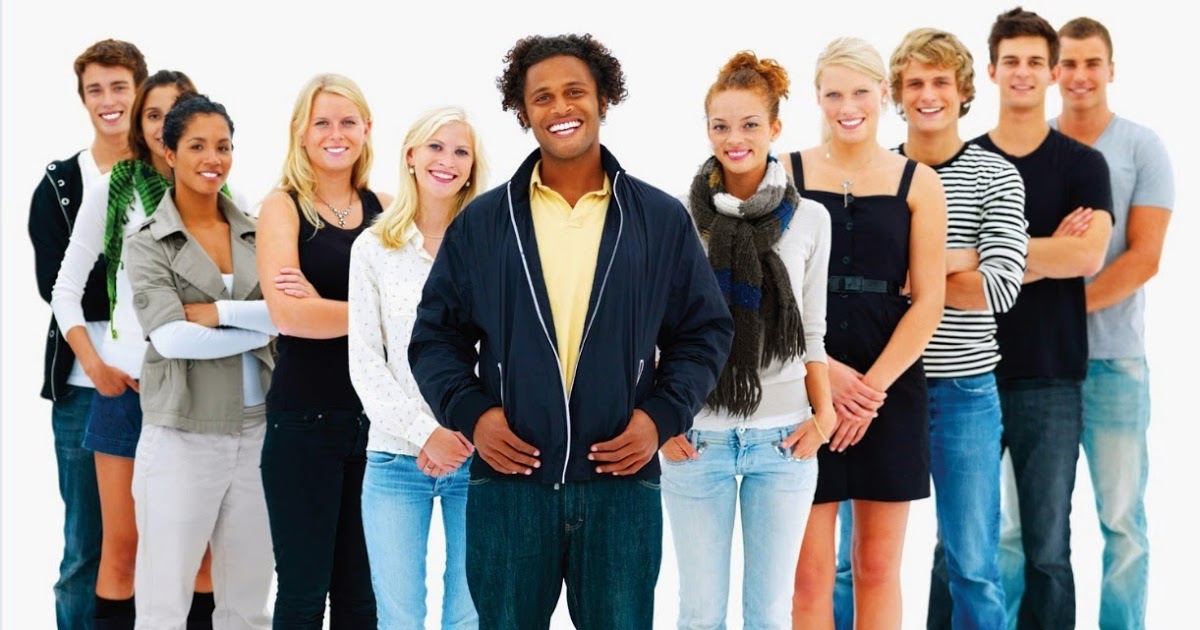 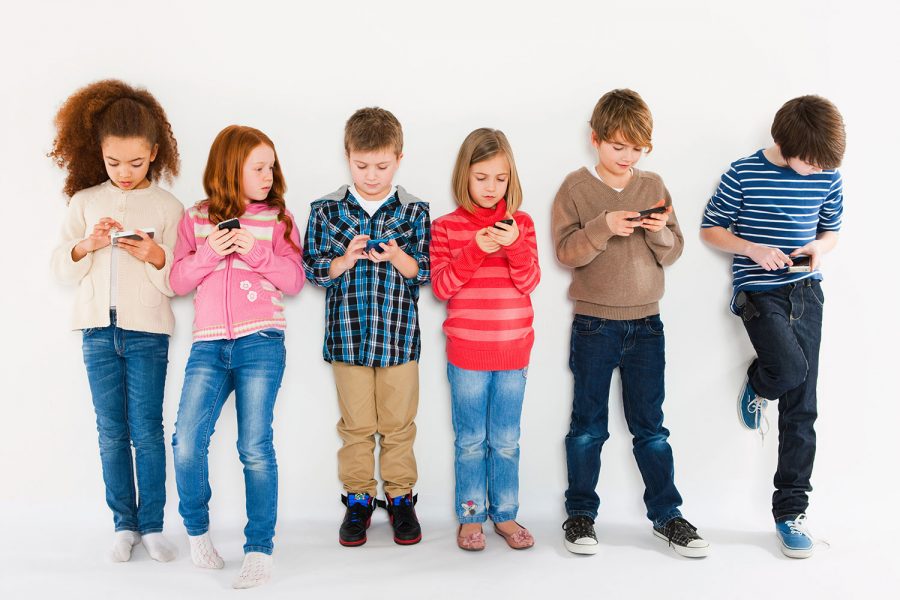 Где живёт семья?
Семья живет в одной квартире или в одном доме.
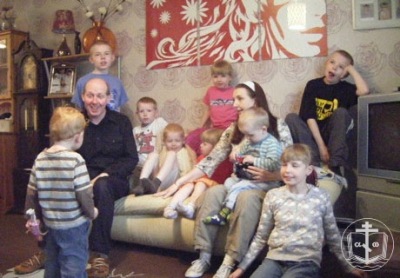 Как члены семьи относятся друг 
         к другу?
Члены семь любят и уважают 
   друг друга.
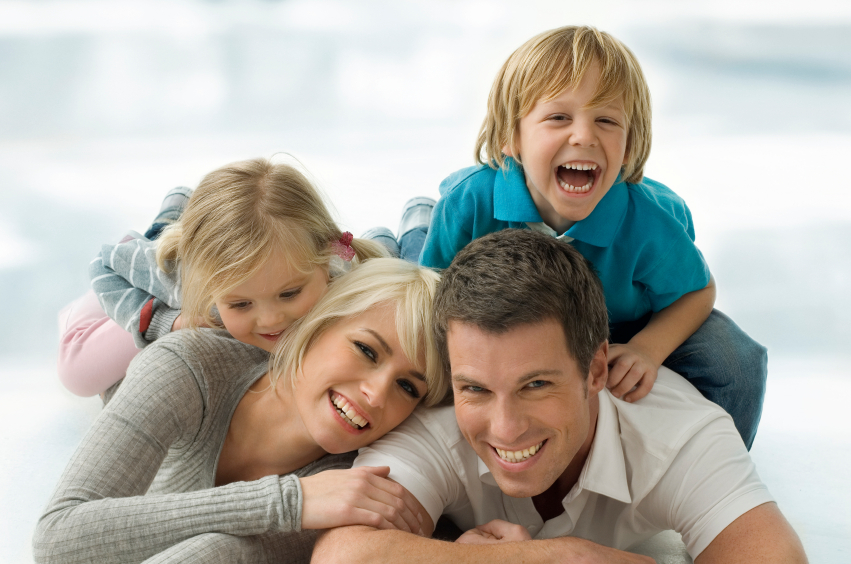 Чем занимается семья?
Семья занимается     домашним
        хозяйством.
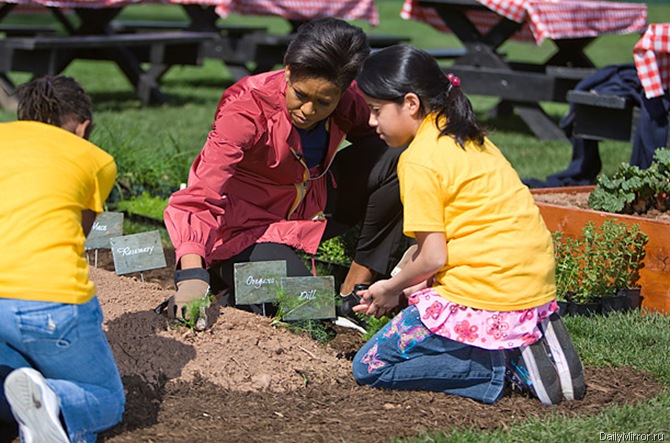 Как отдыхает семья?
Вместе отдыхают и проводят свободное время.
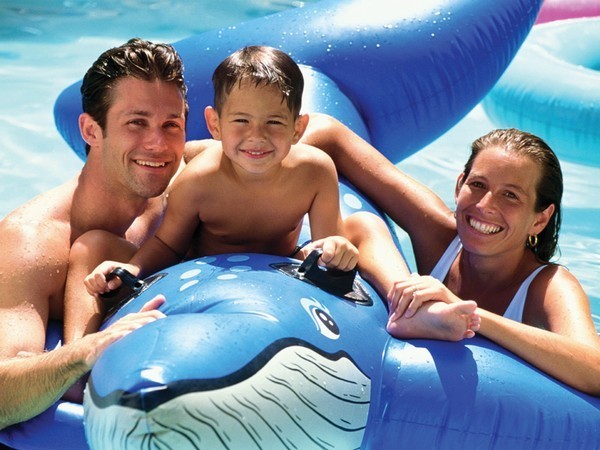 Как и куда распределяют деньги?
Совместно распределяют деньги  на покупки  и хозяйство.
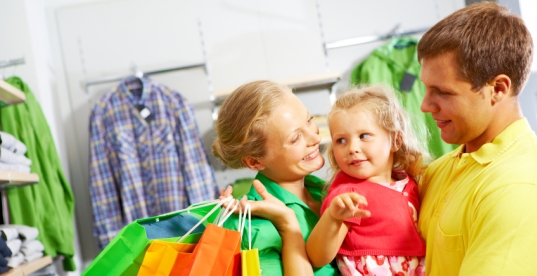 На что клад,
когда в семье лад.
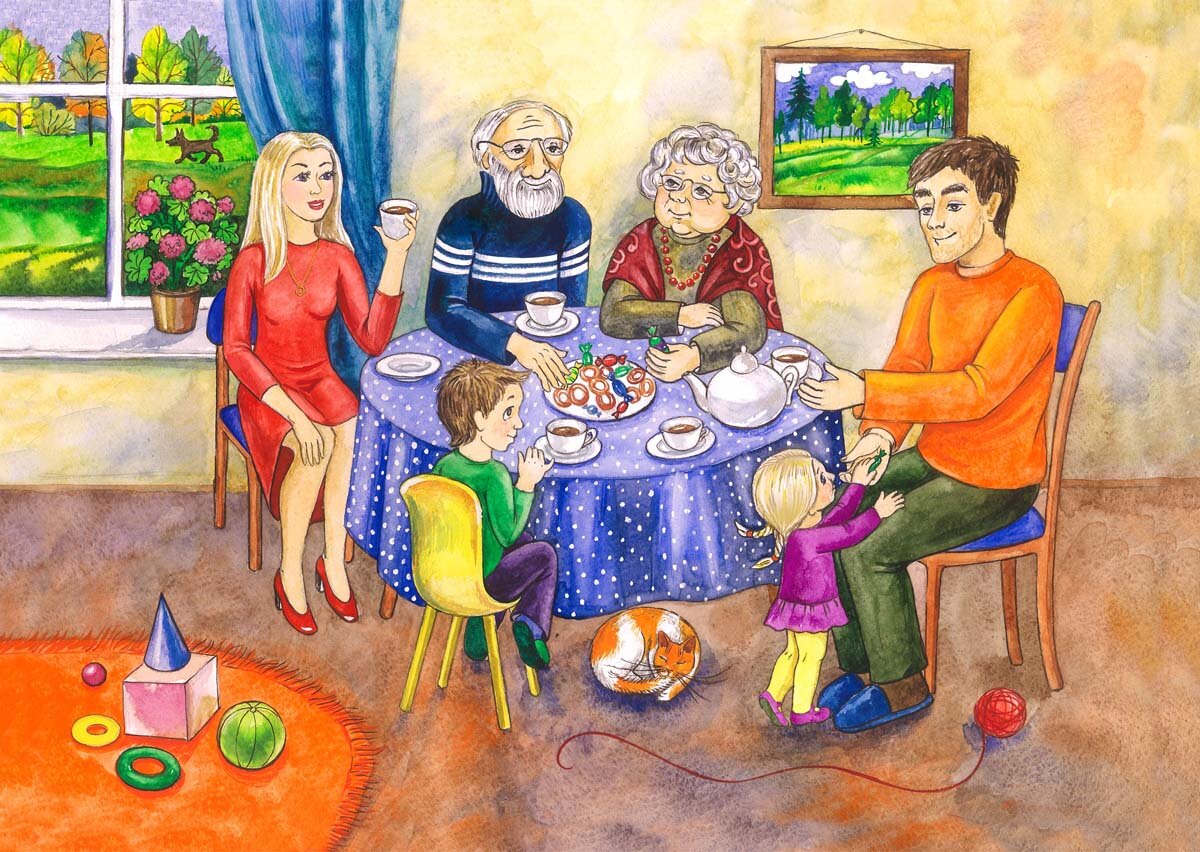 Семья – это счастье, любовь и удача, Семья – это летом поездки на дачу. Семья – это праздник, семейные даты, Подарки, покупки, приятные траты. Семья – это труд, друг о друге забота,        Семья – это много домашней работы.                     Семья – это важно!                     Семья – это сложно!                  Но счастливо жить одному 
                             невозможно!